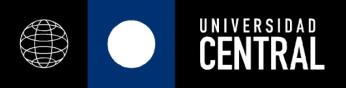 VICERRECTORÍA ACADÉMICA
DIRECCIÓN 
DESARROLLO CURRICULAR
TALLER  FACSO  REDISEÑO  CURRICULAR
Octubre, 2014
TEMA
CONTEXTOS NACIONAL E INSTITUCIONAL 
A CONSIDERAR EN EL REDISEÑO CURRICULAR
EN LA UNIVERSIDAD CENTRAL DE CHILE
CONTEXTO NACIONAL
CONTEXTO INSTITUCIONAL
CRITERIOS DE  EVALUACIÓN 
PARA CARRERAS Y PROGRAMAS
 DE PREGRADO 
CNA - CHILE
PROYECTO EDUCATIVO INSTITUCIONAL
PROYECTO ESTRATÉGICO CORPORATIVO
REDISEÑO CURRICULAR
DE CARERAS
CONTEXTO NACIONAL
CRITERIOS DE  EVALUACIÓN 
PARA CARRERAS Y PROGRAMAS
 DE PREGRADO 
CNA - CHILE
Artículo 28 Ley 20.129 “El proceso de acreditación de carreras y programas de pregrado se realizará sobre…dos parámetros de evaluación:

 El perfil de egreso de la respectiva carrera o programa…

  El conjunto de recursos y procesos mínimos que permiten asegurar el cumplimiento del perfil de egreso
“…toda carrera o programa deberá desarrollar un modelo educativo ad-hoc al perfil de egreso ….el enfoque prevalente permeará el plan de estudios, la selección del personal docente, la disponibilidad de elementos de apoyo a la enseñanza y el aprendizaje, la modalidad de enseñanza y su pedagogía, la infraestructura y los recursos físicos”
CONTEXTO INSTITUCIONAL
PROYECTO EDUCATIVO INSTITUCIONAL
VARIABLES
MODELO
 TRADICIONAL
ENFOQUE 
DE COMPETENCIAS
MODELO
POR COMPETENCIAS
Cuerpo de conceptos y
teorías sistemáticamente
organizado
Asignaturas integradas y
orientadas a la formación
académica y profesional
basadas en Perfil de Egreso
Unidades modulares basadas
en estándares de competencias
Diseño
Curricular
Estructura secuencial
Estructura  en base a
Perfiles de Egreso y 
Trayectos de formación
Módulos integrados a partir
de trayectos de formación
Estructura
Curricular
Asignatura/
Módulo
Asignatura como unidad
pedagógica basada en
fuente disciplinaria
Asignaturas orientadas al
desarrollo de competencias
del Perfil de Egreso
Módulo como unidad autónoma
orientado al desarrollo de
experiencias y tareas
Relación pedagógica 
Centrada en la enseñanza
Combinación de modelos
Modelo pedagógico centrado
en el estudiante
Rol docente
Modelo
Metodológico
Gestión
Curricular
Gestión de horas
 docentes
Tendencia a instalar un
Sistema de créditos
Sistema de créditos 
transferibles en base a la
carga de trabajo del
estudiante
Centrado en objetivos
Diseñados a partir de las
Capacidades y
Competencias académicas
y profesionales
Organizados en Sylabus
Programa
de Estudio
EVALUACIÓN
Evaluación a cargo del
docente
Sistema mixto de 
evaluación
Evaluación y certificación
Formal de competencias en
Contextos reales o simulados
COMPETENCIA
consiste en un
SABER ACTUAR 
COMPLEJO
que exige
TRANSFERIR
MOVILIZAR
INTEGRAR
en una
ACCIÓN 
EFICAZ
RECURSOS
INTERNOS
EXTERNOS
ACTITUDINAL
PROCEDIMENTAL
al servicio de una
COGNITIVO
METACOGNITIVO
FAMILIA DE SITUACIONES
PERFIL 
ACADÈMICO - PROFESIONAL
HACIENDO EXPLÍCITAS 
LAS  RELACIONES


 ENTRE EDUCACIÓN Y  SOCIEDAD
ENGLOBANDO EN FORMA INTEGRAL


 LAS EXIGENCIAS LABORALES
TRADUCE EN TÉRMINOS OPERATIVOS 


AQUELLO QUE SE PRETENDE LOGRAR
A NIVEL DE UN DETERMINADO PROYECTO 


HISTÓRICO- PEDAGÓGICO
AREA DE DOMINIO
Conjunto de desempeños típicos y propios de un profesional sin especialización ulterior, que lo habilitan para desempeñar un rol específico y que pueden serle legítimamente demandados por la sociedad

Las áreas de dominio representan grandes conjuntos de competencias  agrupadas en función de áreas sectoriales en que se ejercen las diferentes profesiones
PERFIIL DE EGRESO
AREA DE DOMINIO
COMPETENCIA I
COMPETENCIA  II
COMPETENCIA III
COMPETENCIA
AREA DE DOMINIO
NIVEL INICIAL
NIVEL INTERMEDIO
NIVEL COMPETENTE